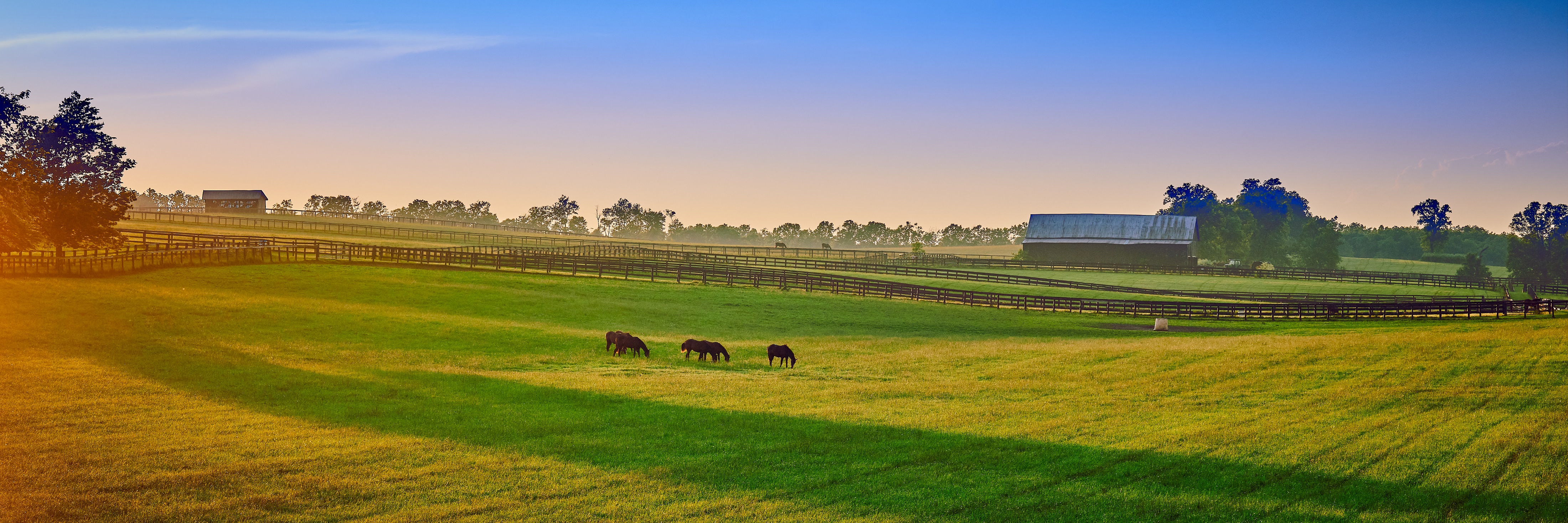 CAN AGRI
Subiekt GT – import faktur
Subiekt GT
​W celu zaimportowania faktury zapisanej w pliku EDI++ do programu Subiekt GT należy:
1. Uruchomić podmiot, do którego pliki mają zostać przeniesione, a w nim uruchomić moduł z dokumentami, które mają zostać wczytane, np. faktury sprzedaży.
Subiekt GT
​W celu zaimportowania faktury zapisanej w pliku EDI++ do programu Subiekt GT należy:
1. Uruchomić podmiot, do którego pliki mają zostać przeniesione, a w nim uruchomić moduł z dokumentami, które mają zostać wczytane, np. faktury sprzedaży.
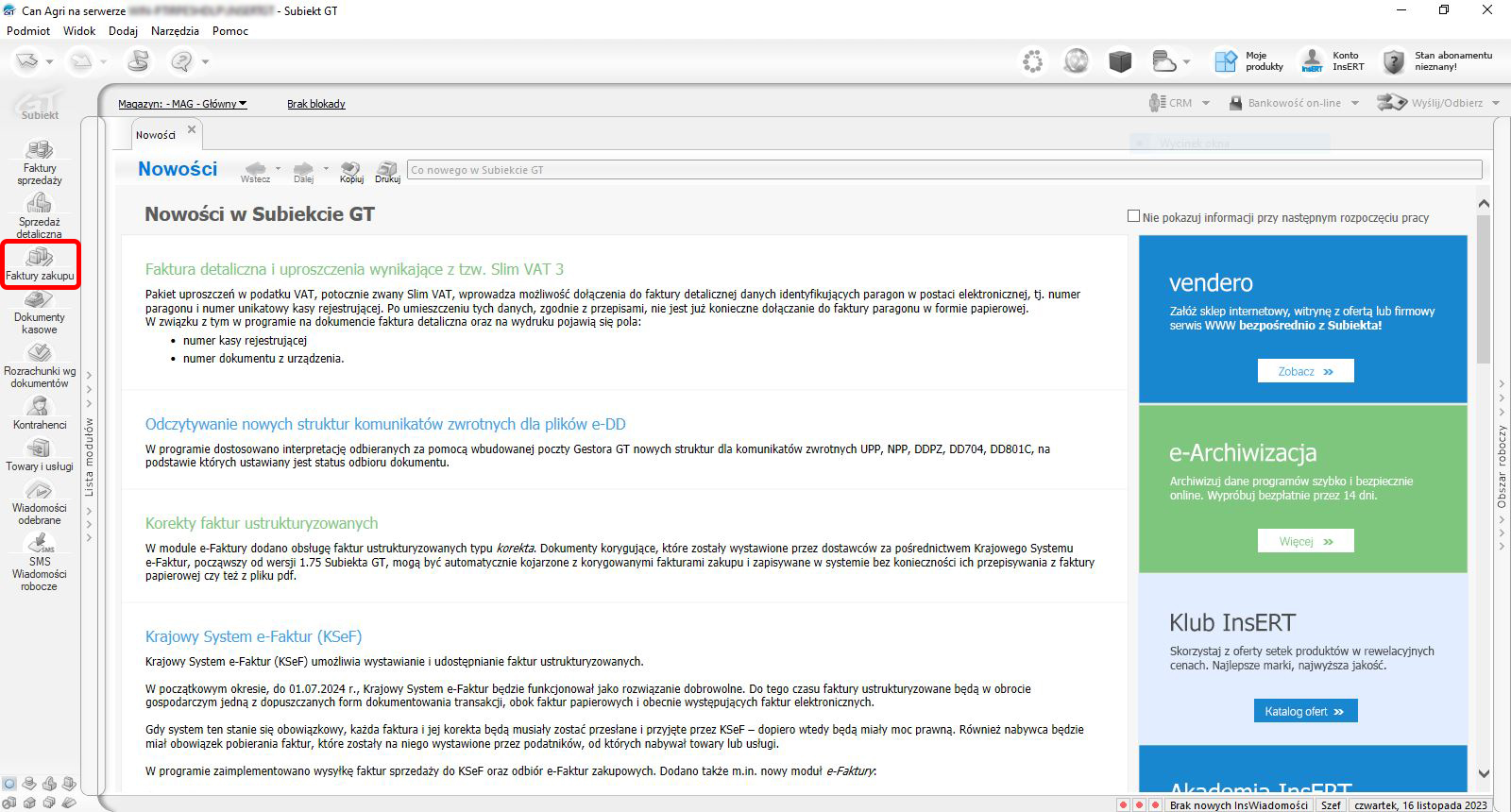 Subiekt GT
​W celu zaimportowania faktury zapisanej w pliku EDI++ do programu Subiekt GT należy:
1. Uruchomić podmiot, do którego pliki mają zostać przeniesione, a w nim uruchomić moduł z dokumentami, które mają zostać wczytane, np. faktury sprzedaży.
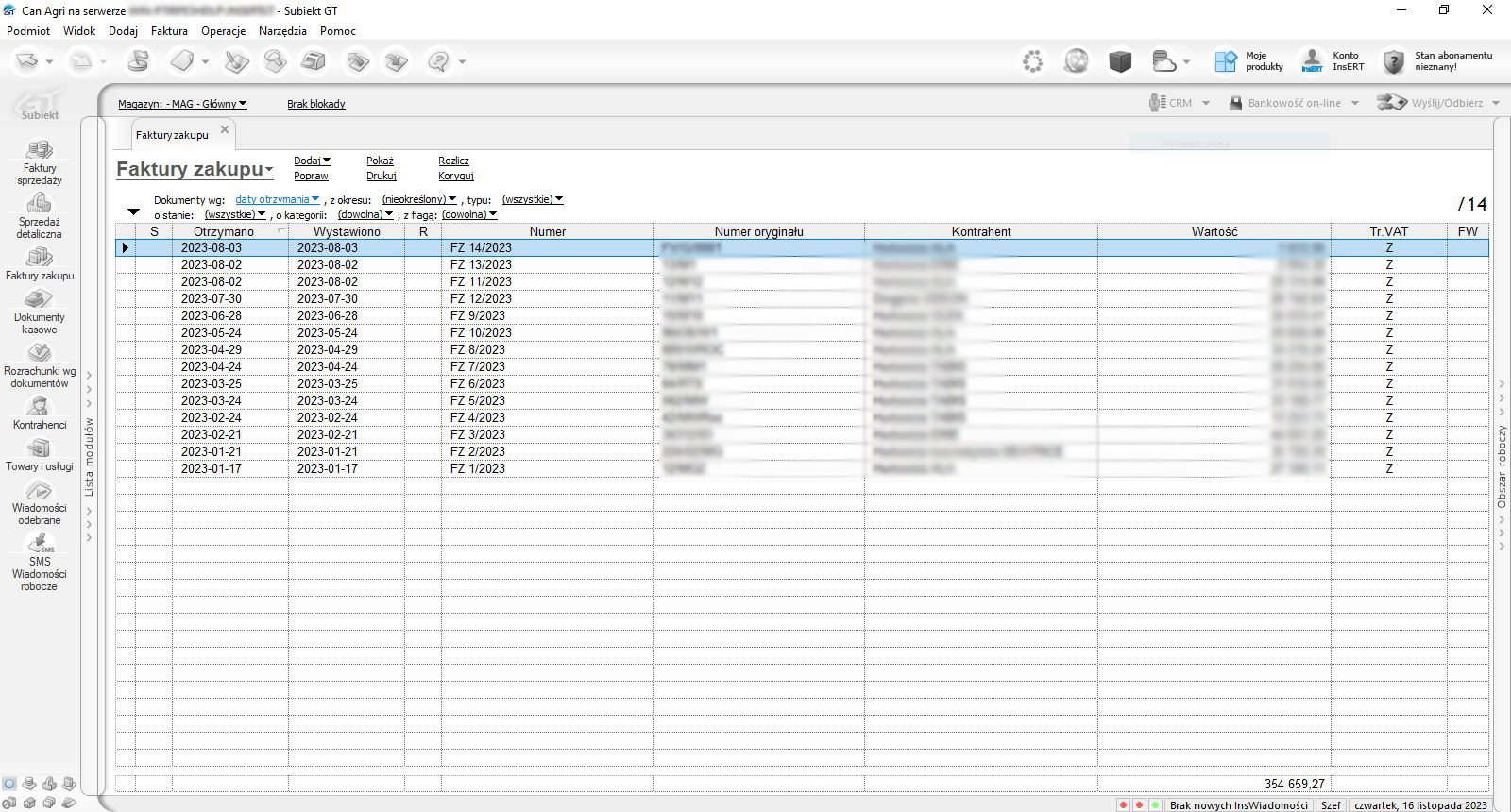 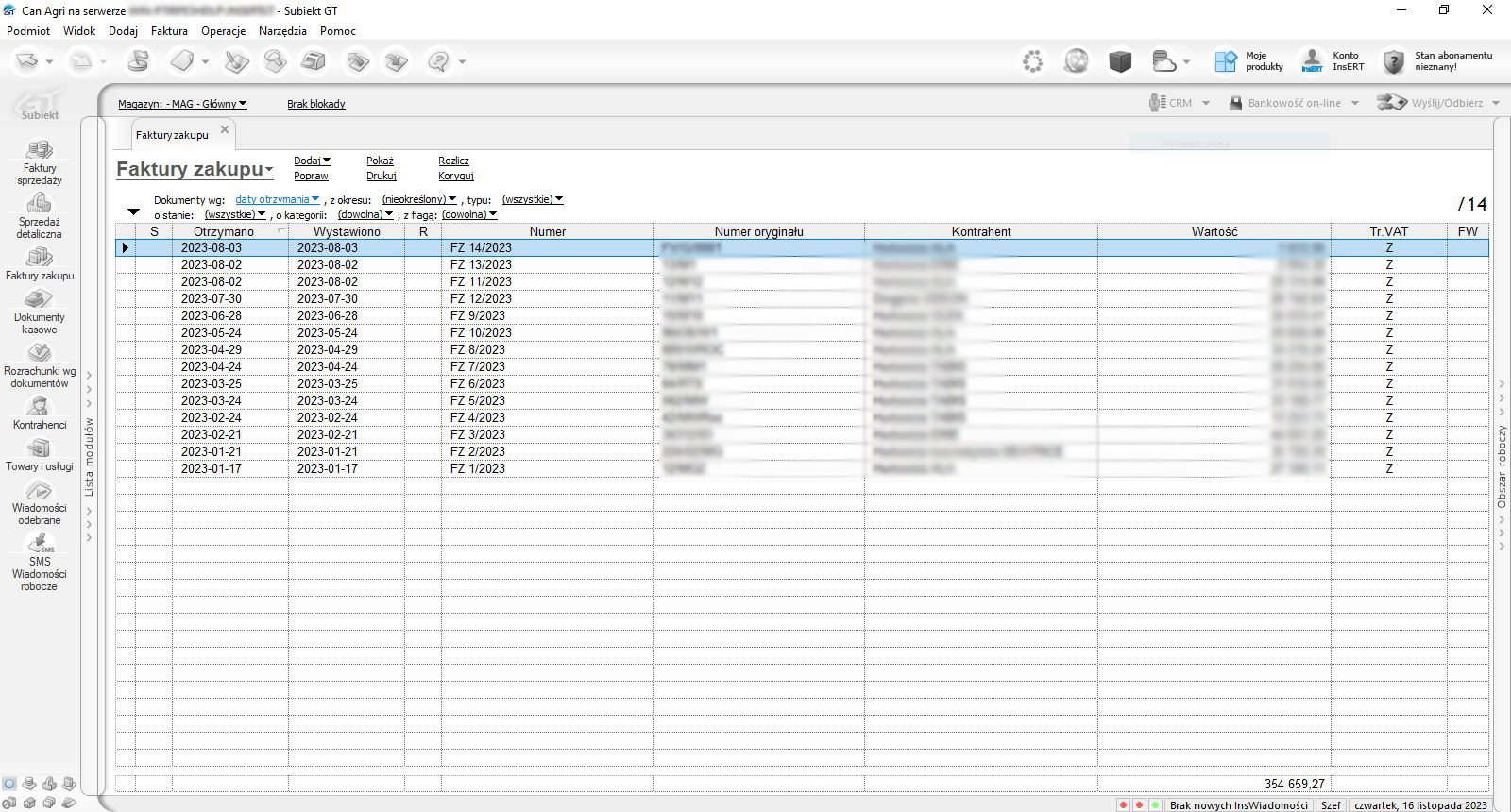 Subiekt GT
​W celu zaimportowania faktury zapisanej w pliku EDI++ do programu Subiekt GT należy:
1. Uruchomić podmiot, do którego pliki mają zostać przeniesione i uruchomić w nim moduł z dokumentami, które mają zostać wczytane, np. faktury sprzedaży.
Subiekt GT
2. Następnie z górnego menu programu wybrać Operacje – Dodaj na podstawie.
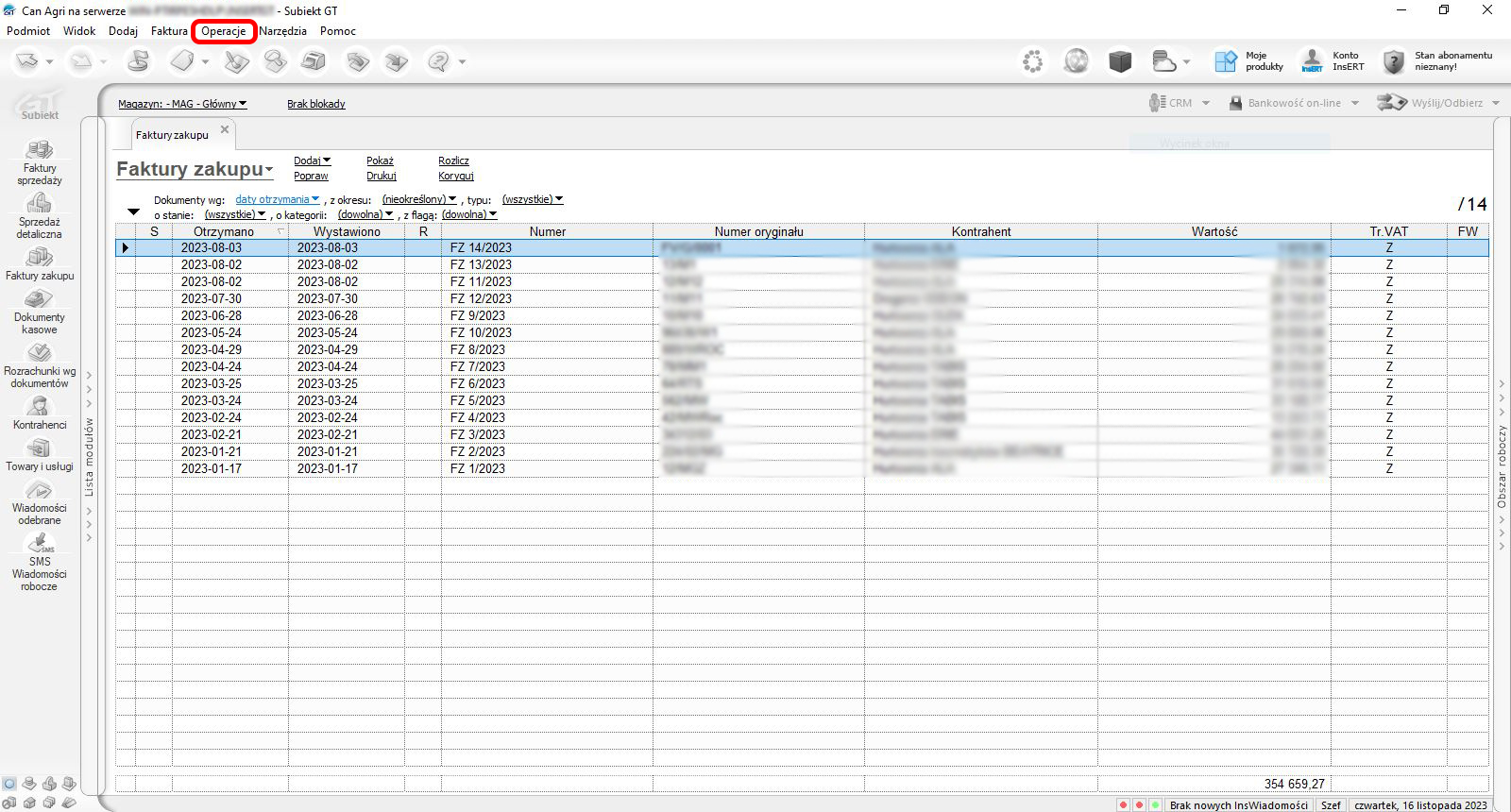 Subiekt GT
2. Następnie z górnego menu programu wybrać Operacje – Dodaj na podstawie.
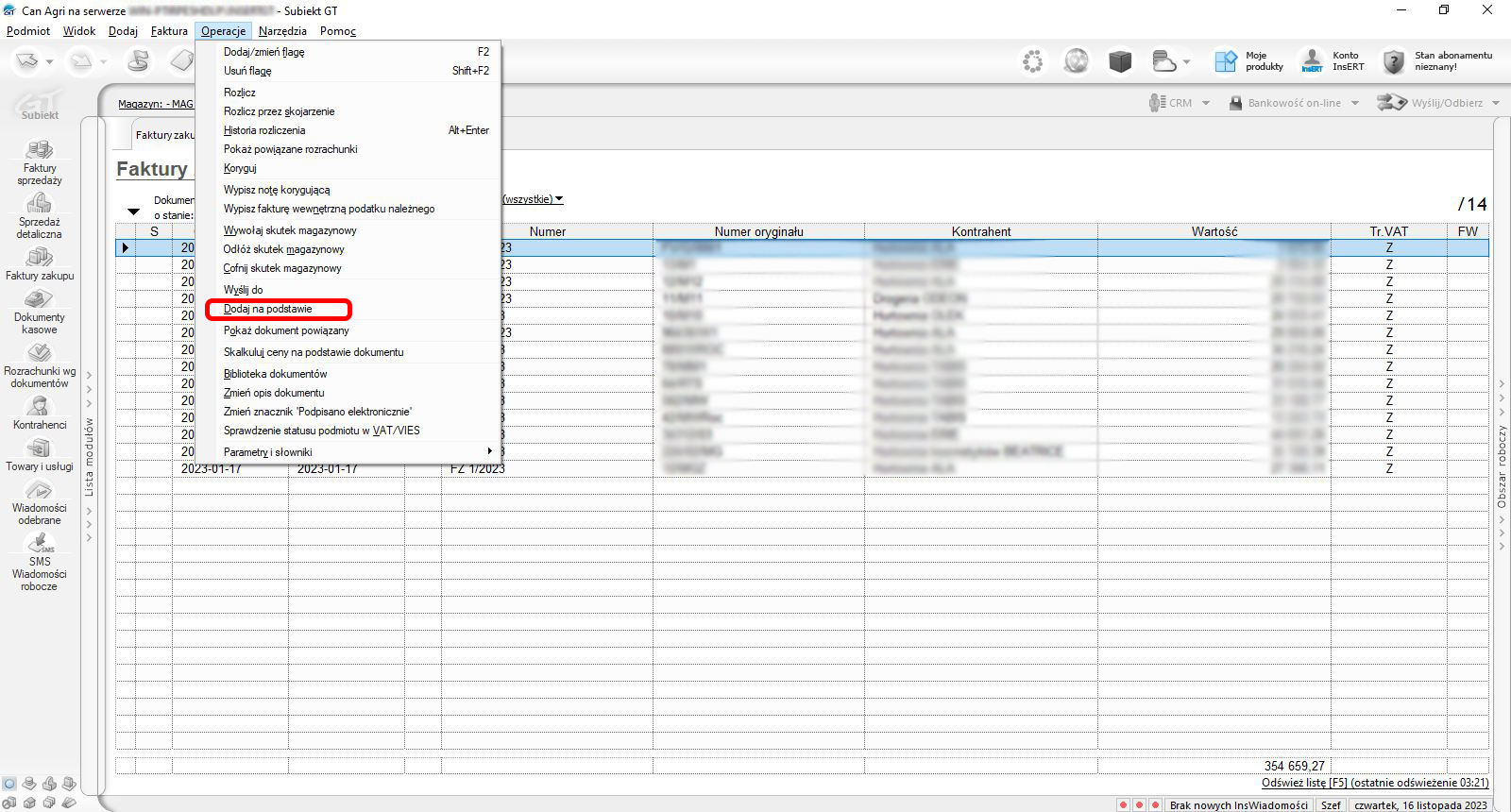 Subiekt GT
3. W oknie dodaj na podstawie wskazać  plik, a następnie kliknąć przycisk wczytaj. W tabeli wyświetlą się dokumenty zawarte w pliku *.epp.
Subiekt GT
3. W oknie dodaj na podstawie wskazać  plik, a następnie kliknąć przycisk wczytaj. W tabeli wyświetlą się dokumenty zawarte w pliku *.epp.
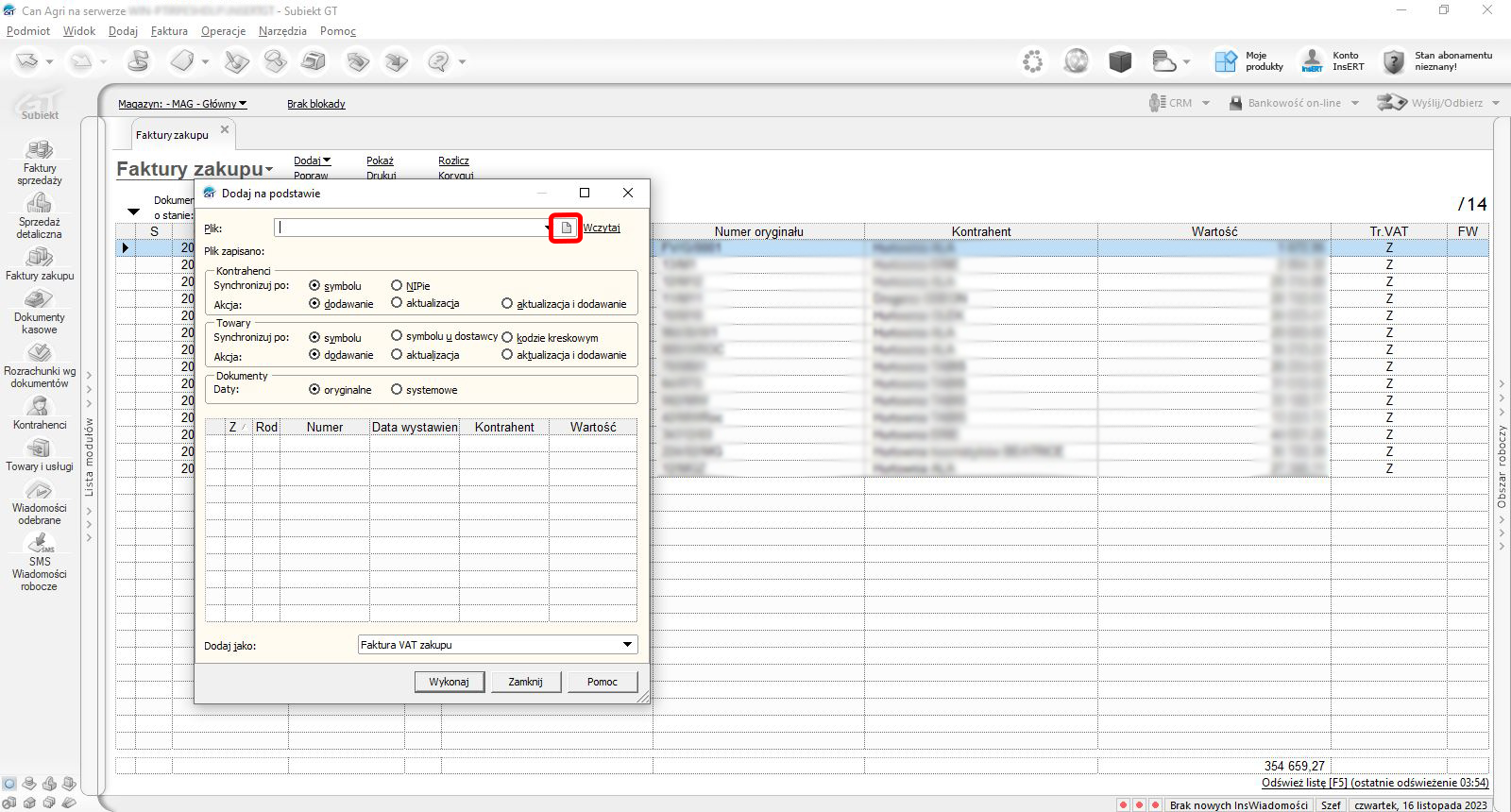 Subiekt GT
3. W oknie dodaj na podstawie wskazać  plik, a następnie kliknąć przycisk wczytaj. W tabeli wyświetlą się dokumenty zawarte w pliku *.epp.
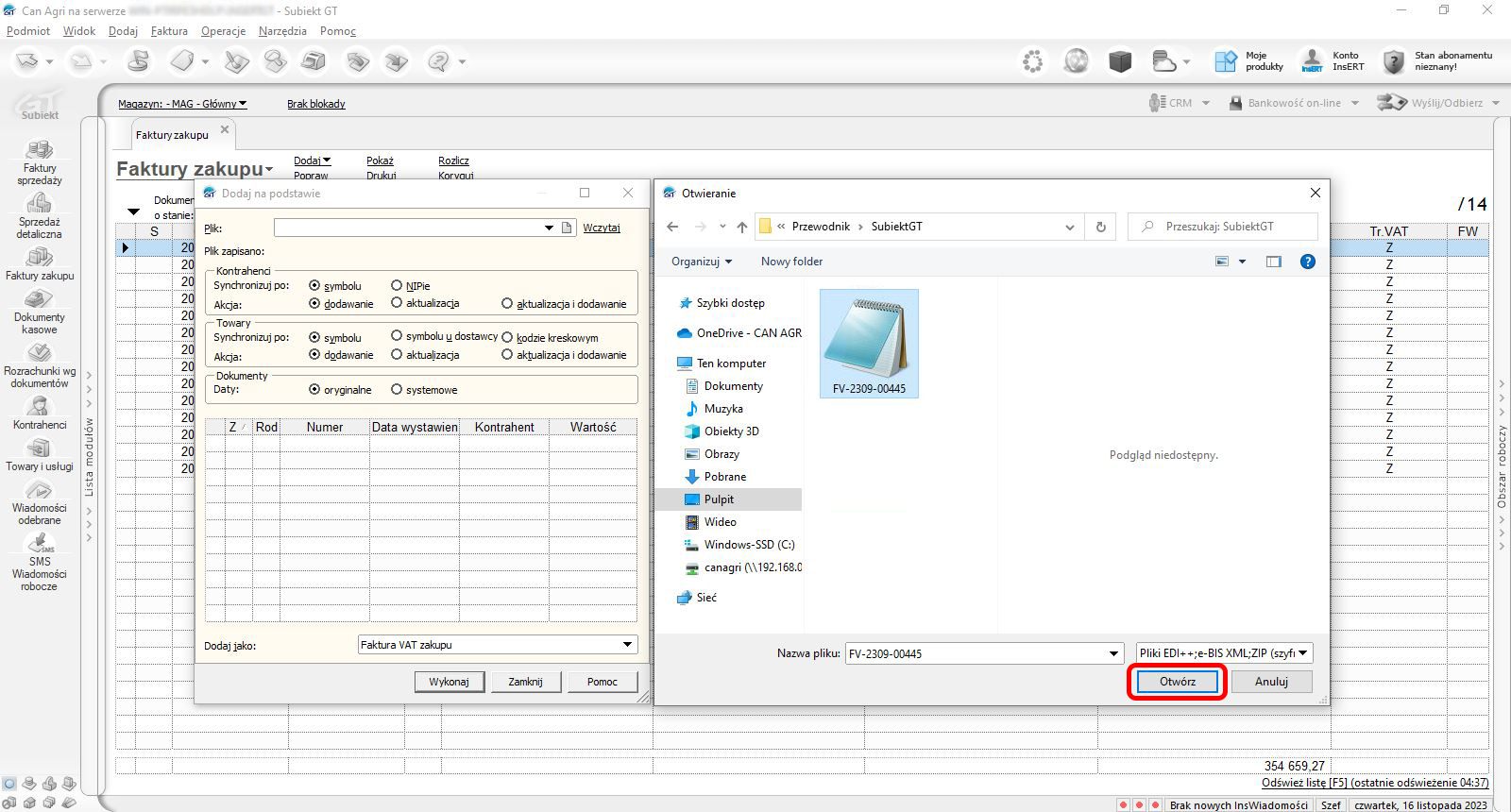 Subiekt GT
3. W oknie dodaj na podstawie wskazać  plik, a następnie kliknąć przycisk wczytaj. W tabeli wyświetlą się dokumenty zawarte w pliku *.epp.
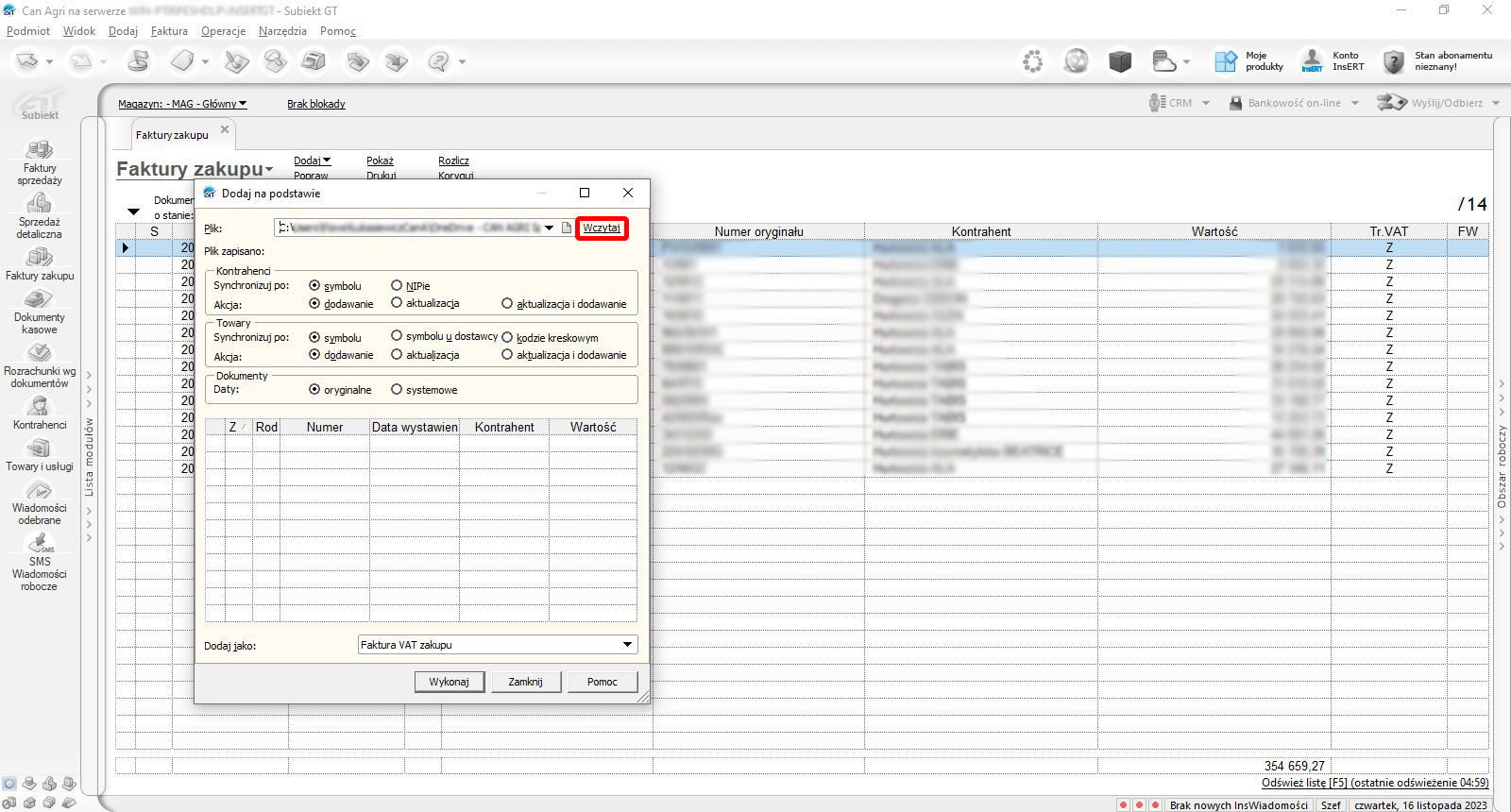 Subiekt GT
3. W oknie dodaj na podstawie wskazać  plik, a następnie kliknąć przycisk wczytaj. W tabeli wyświetlą się dokumenty zawarte w pliku *.epp.
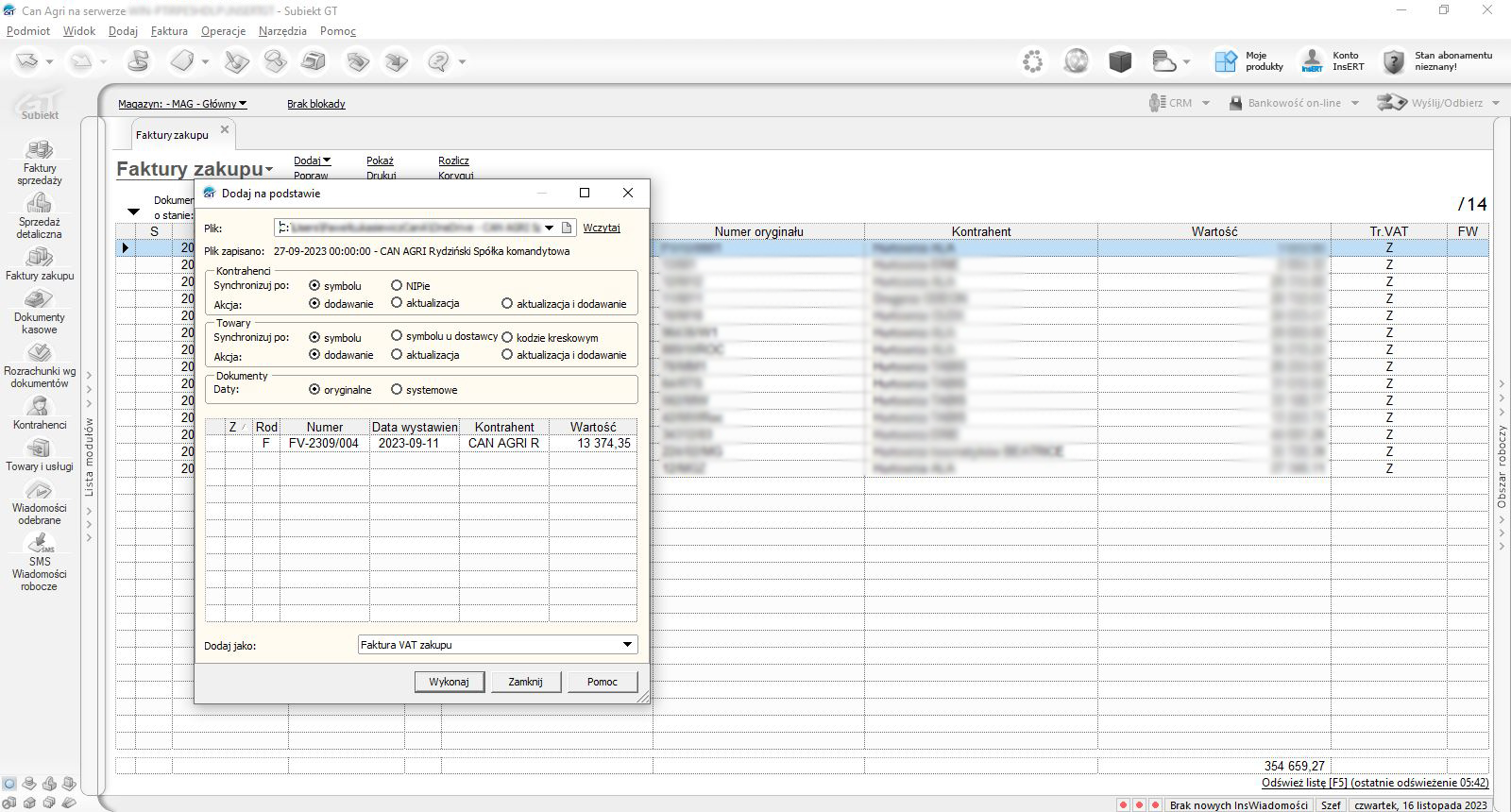 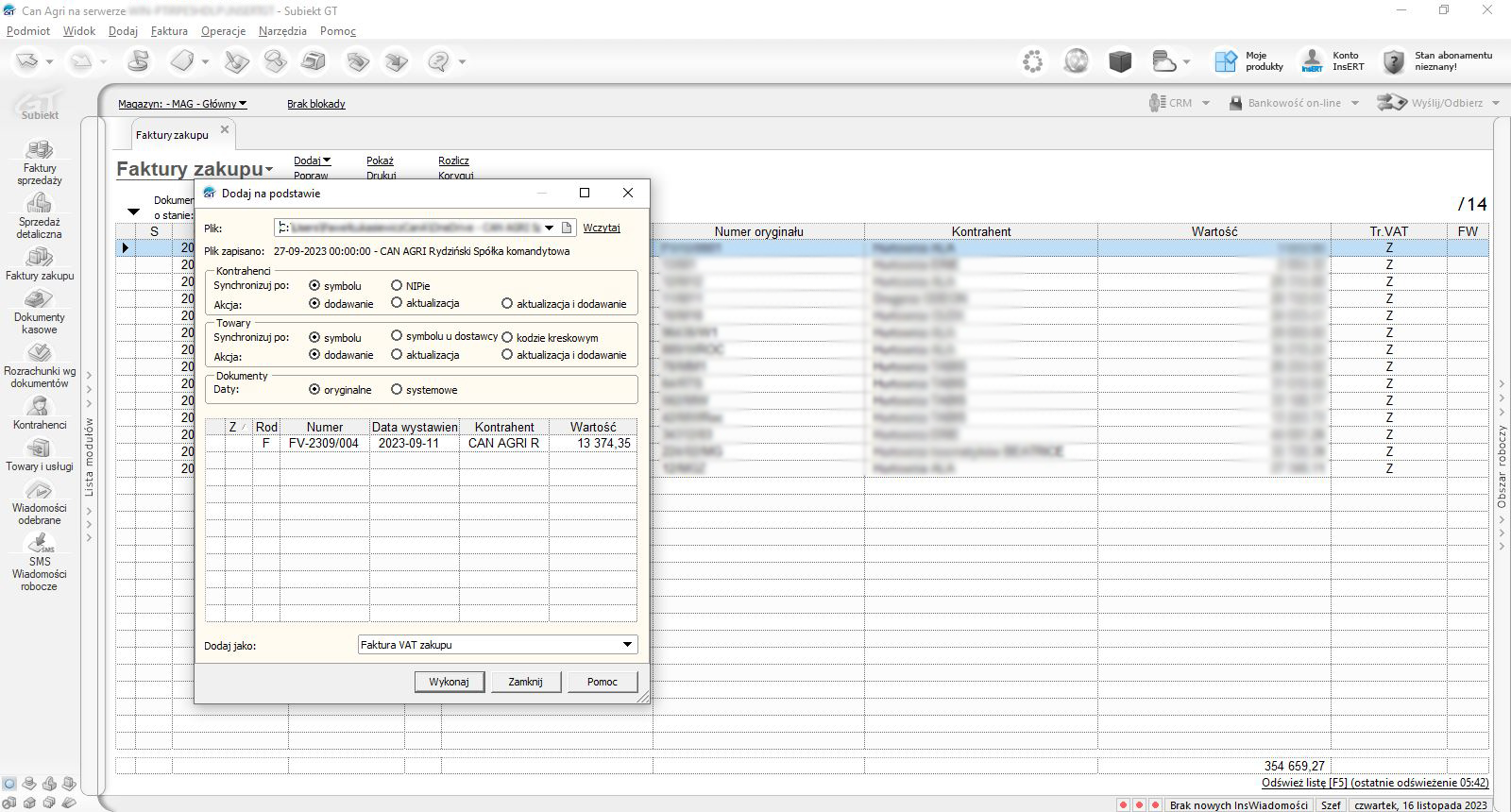 Subiekt GT
Subiekt GT
4. Odpowiednio do potrzeb ustawić parametry synchronizacji 
towarów i kontrahentów oraz dat dopisywanych dokumentów.
Subiekt GT
4. Odpowiednio do potrzeb ustawić parametry synchronizacji 
towarów i kontrahentów oraz dat dopisywanych dokumentów.
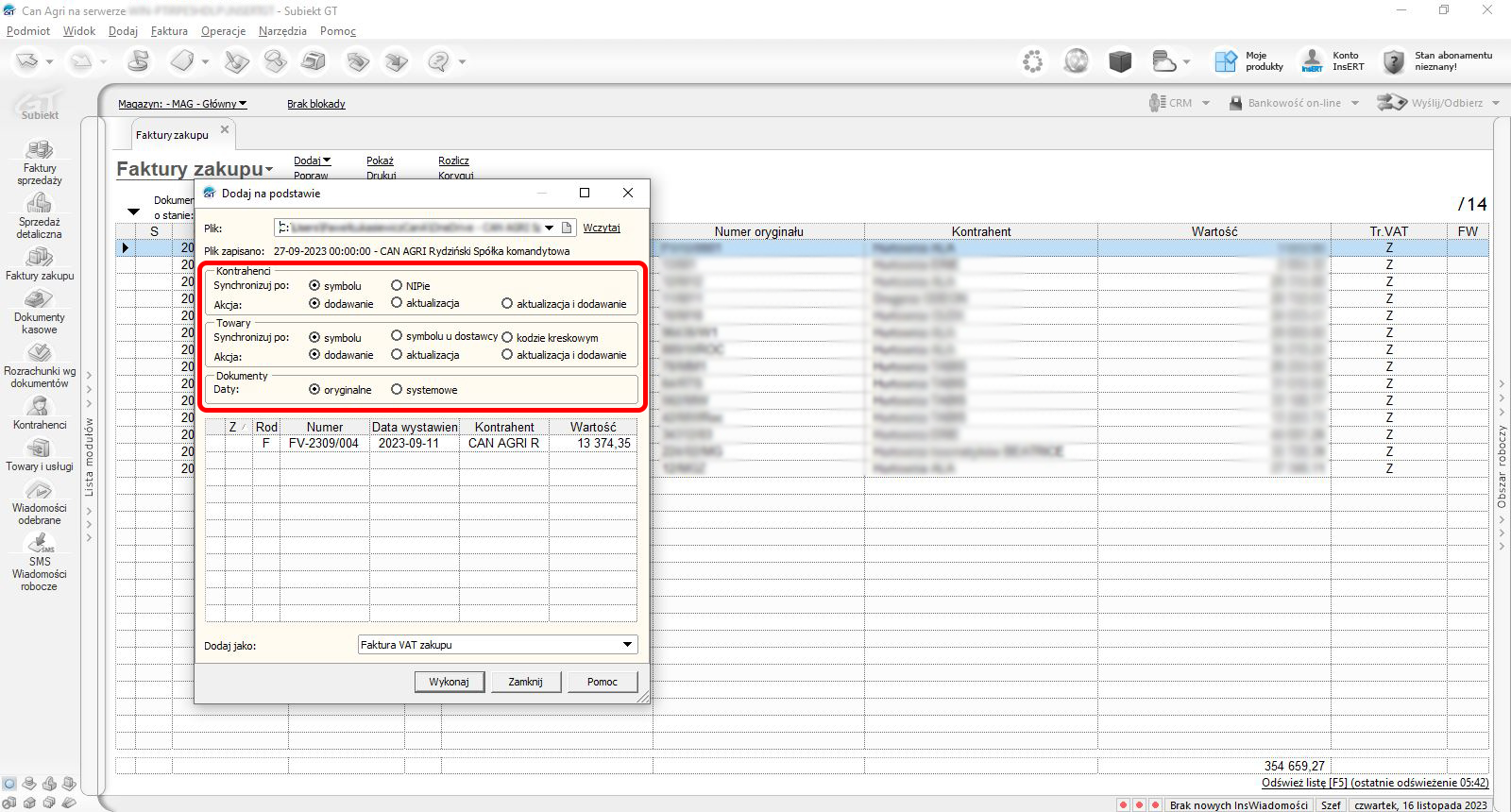 Subiekt GT
4. Odpowiednio do potrzeb ustawić parametry synchronizacji 
towarów i kontrahentów oraz dat dopisywanych dokumentów.
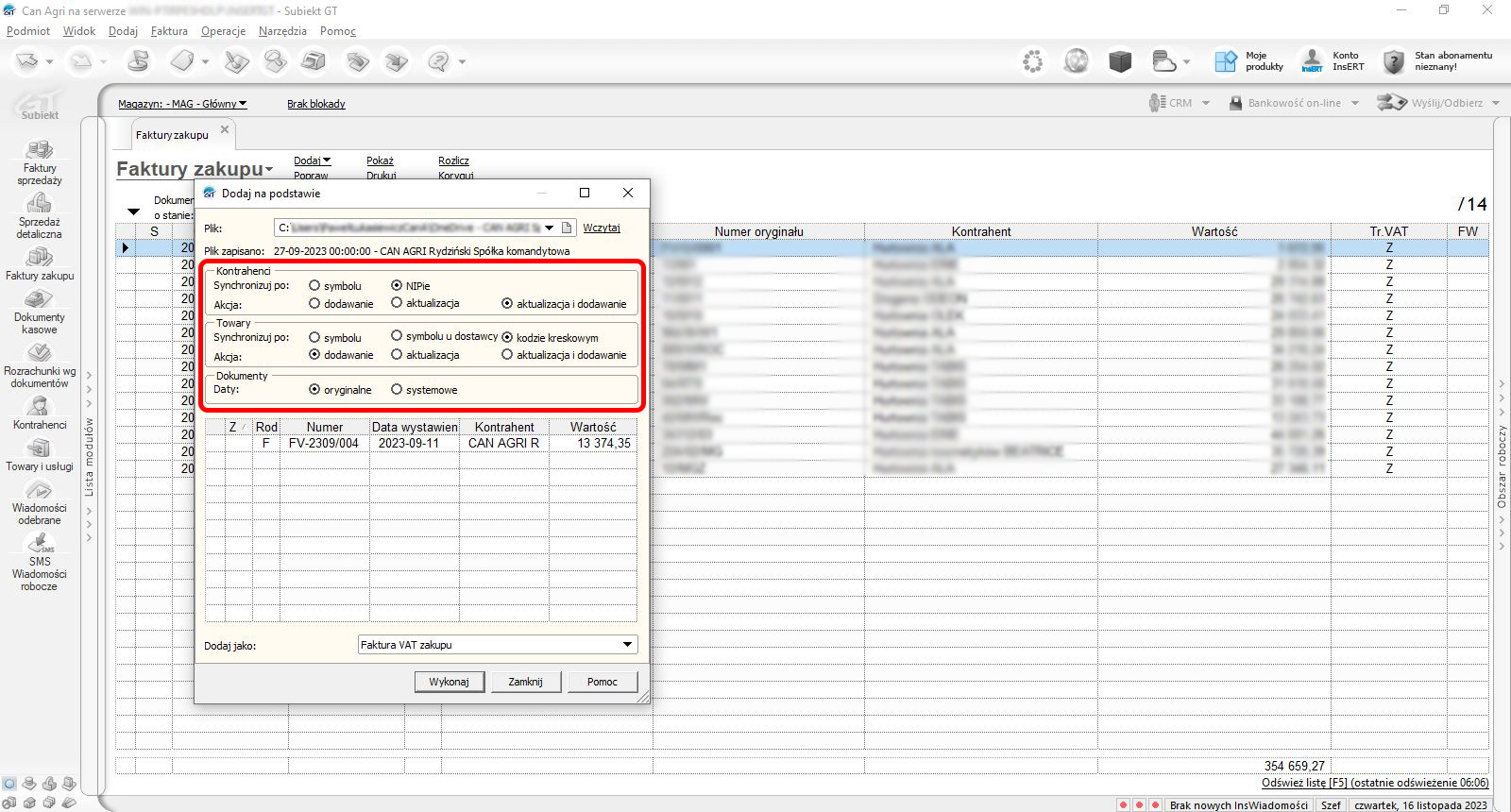 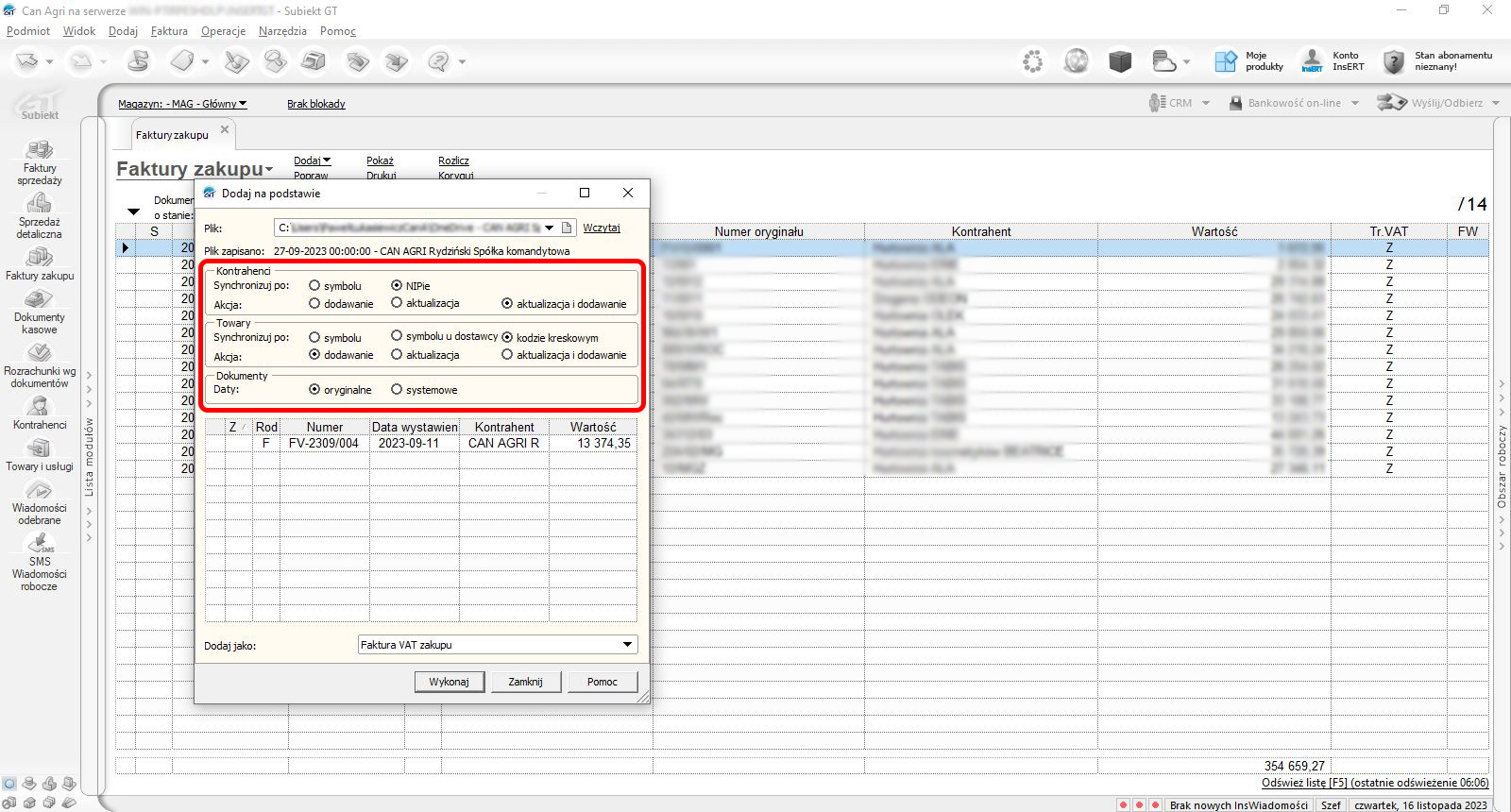 Subiekt GT
Subiekt GT
5. Następnie w tabeli należy zaznaczyć dokument do dodania oraz wybrać typ dokumentu, jaki ma zostać dodany.
Subiekt GT
5. Następnie w tabeli należy zaznaczyć dokument do dodania oraz wybrać typ dokumentu, jaki ma zostać dodany.
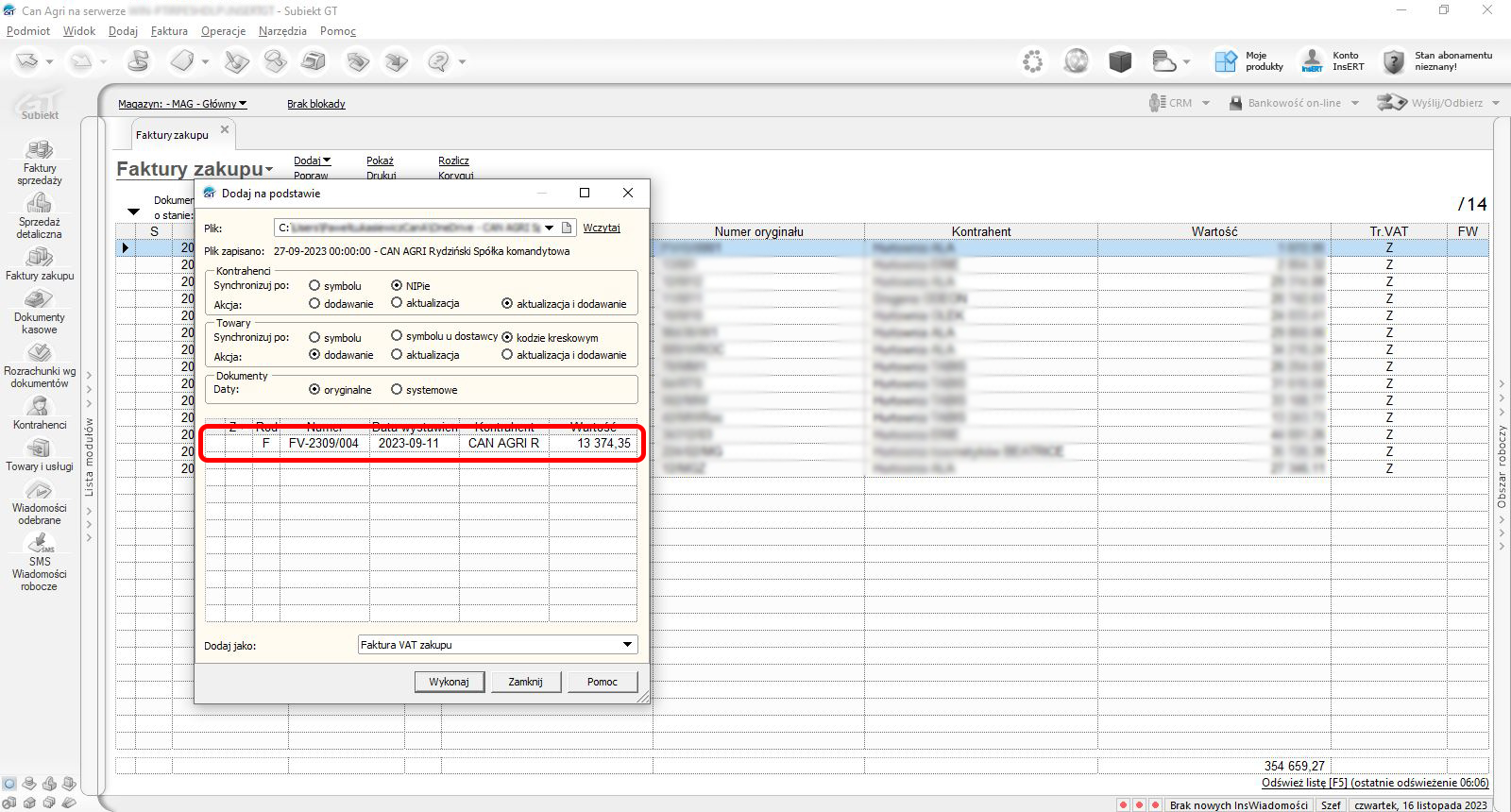 Subiekt GT
5. Następnie w tabeli należy zaznaczyć dokument do dodania oraz wybrać typ dokumentu, jaki ma zostać dodany.
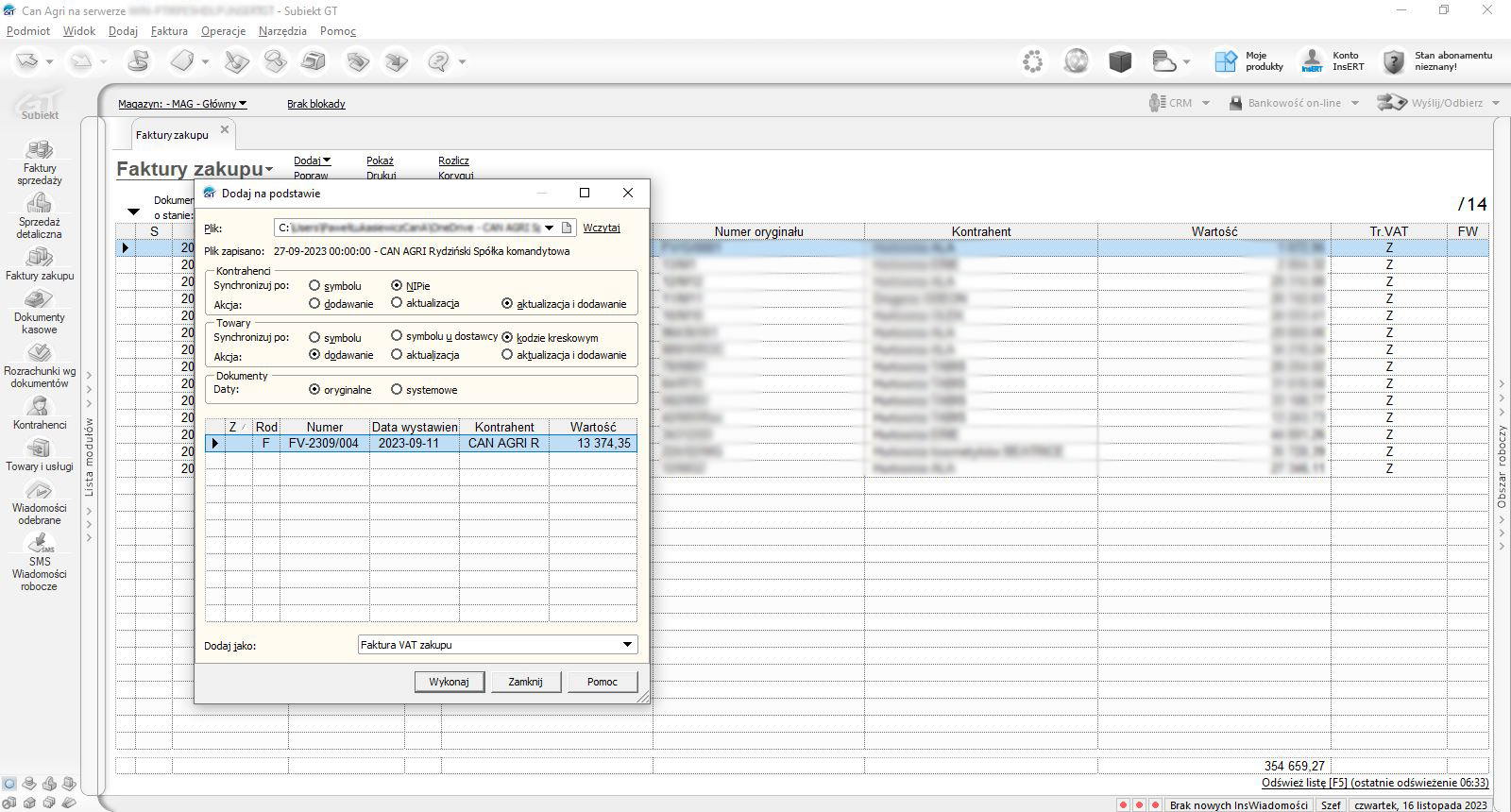 Subiekt GT
5. Następnie w tabeli należy zaznaczyć dokument do dodania oraz wybrać typ dokumentu, jaki ma zostać dodany.
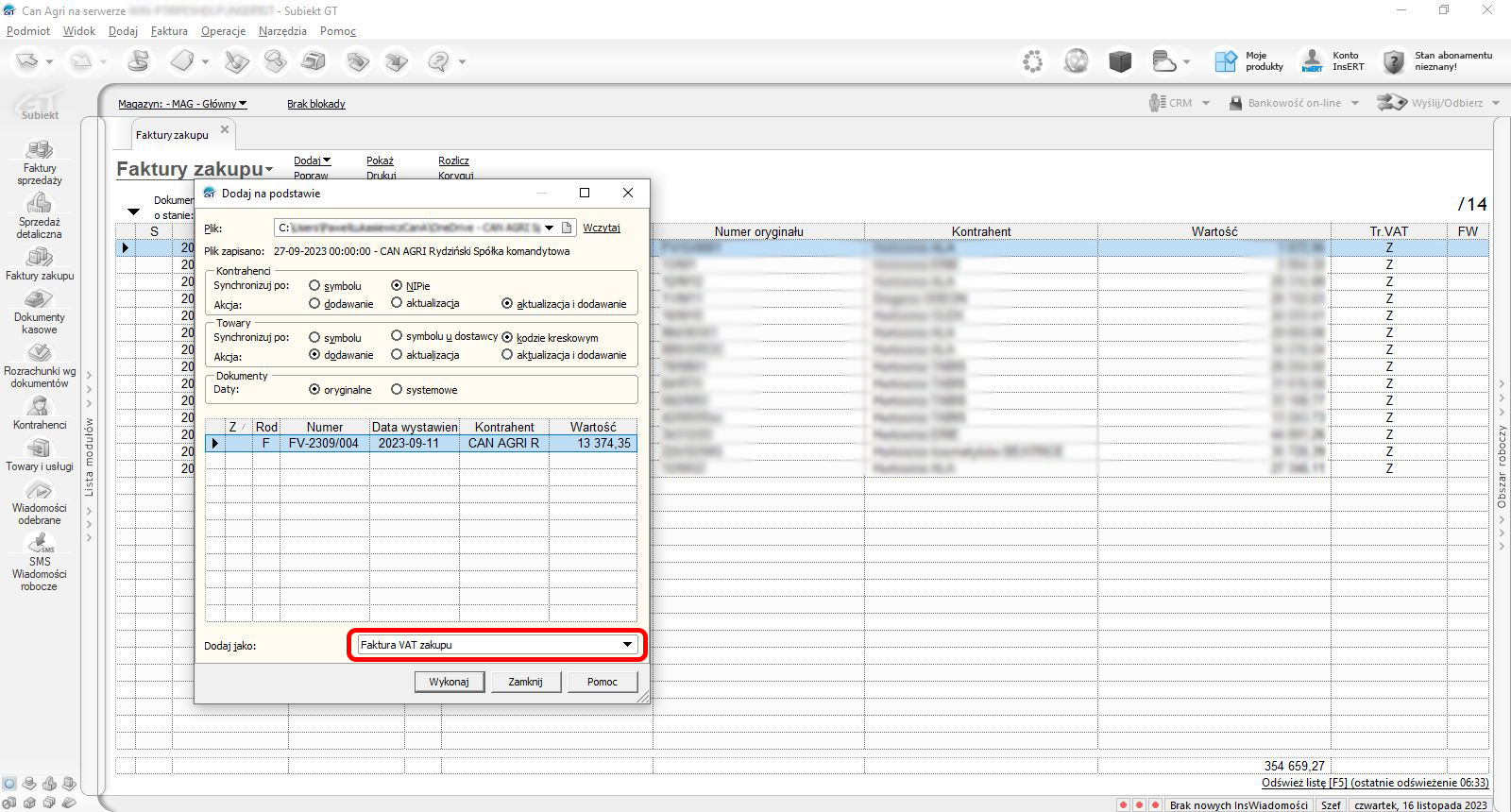 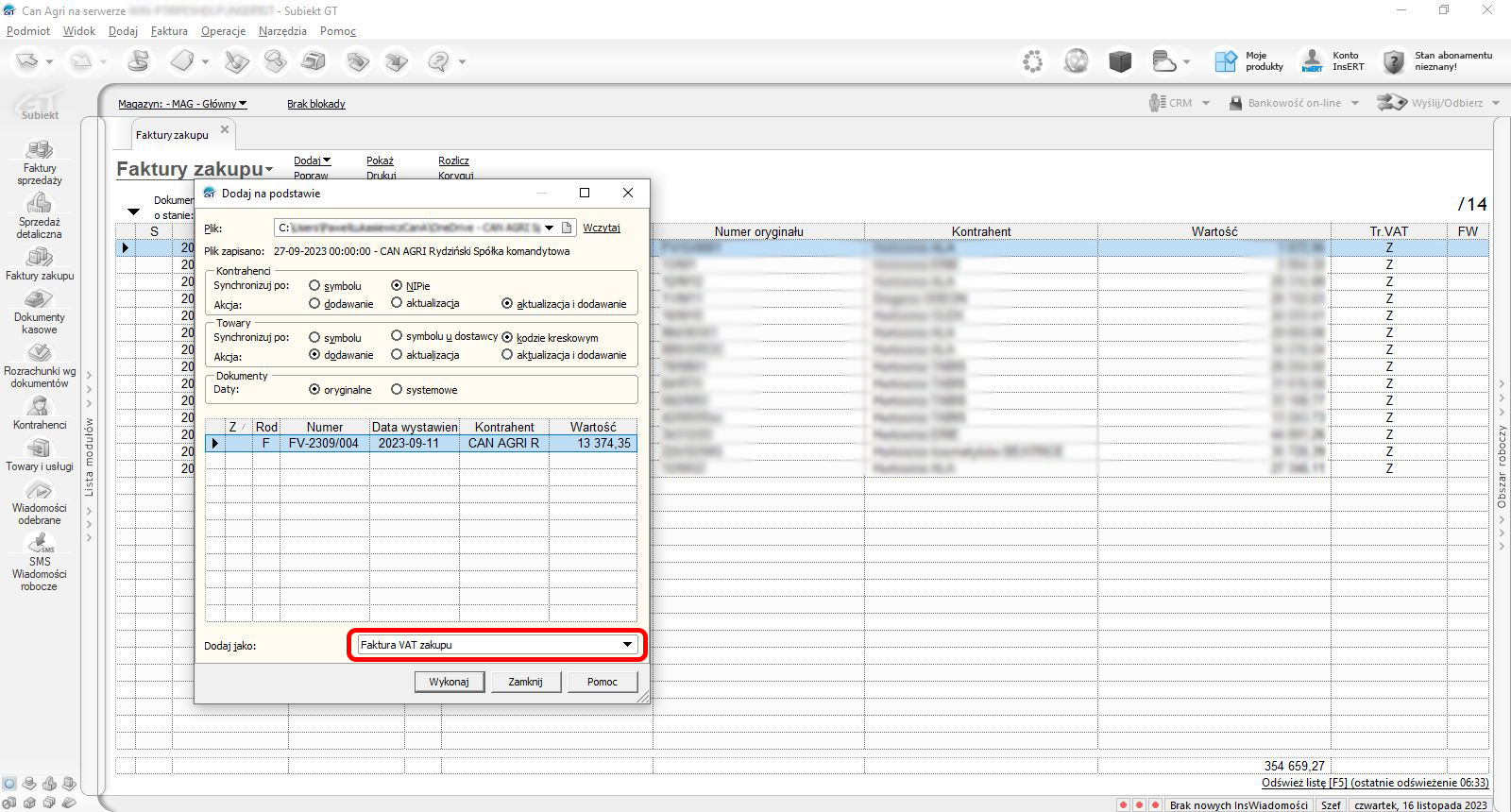 Subiekt GT
Subiekt GT
6. Kliknięcie przycisku Wykonaj otworzy okno dodawania dokumentu.​
Subiekt GT
6. Kliknięcie przycisku Wykonaj otworzy okno dodawania dokumentu.​
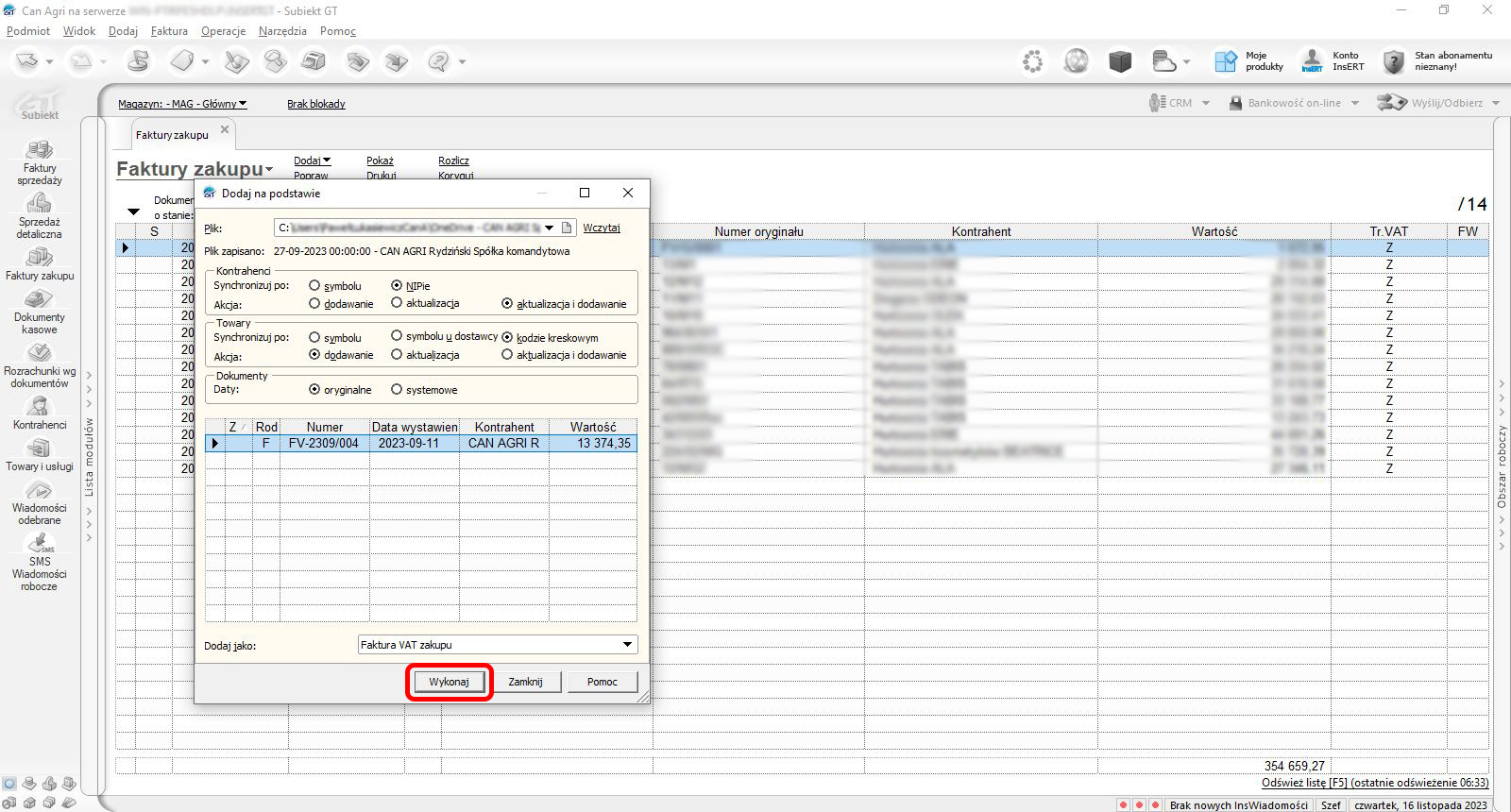 Subiekt GT
6. Kliknięcie pprzycisku Wykonaj otworzy okno dodawania dokumentu.​
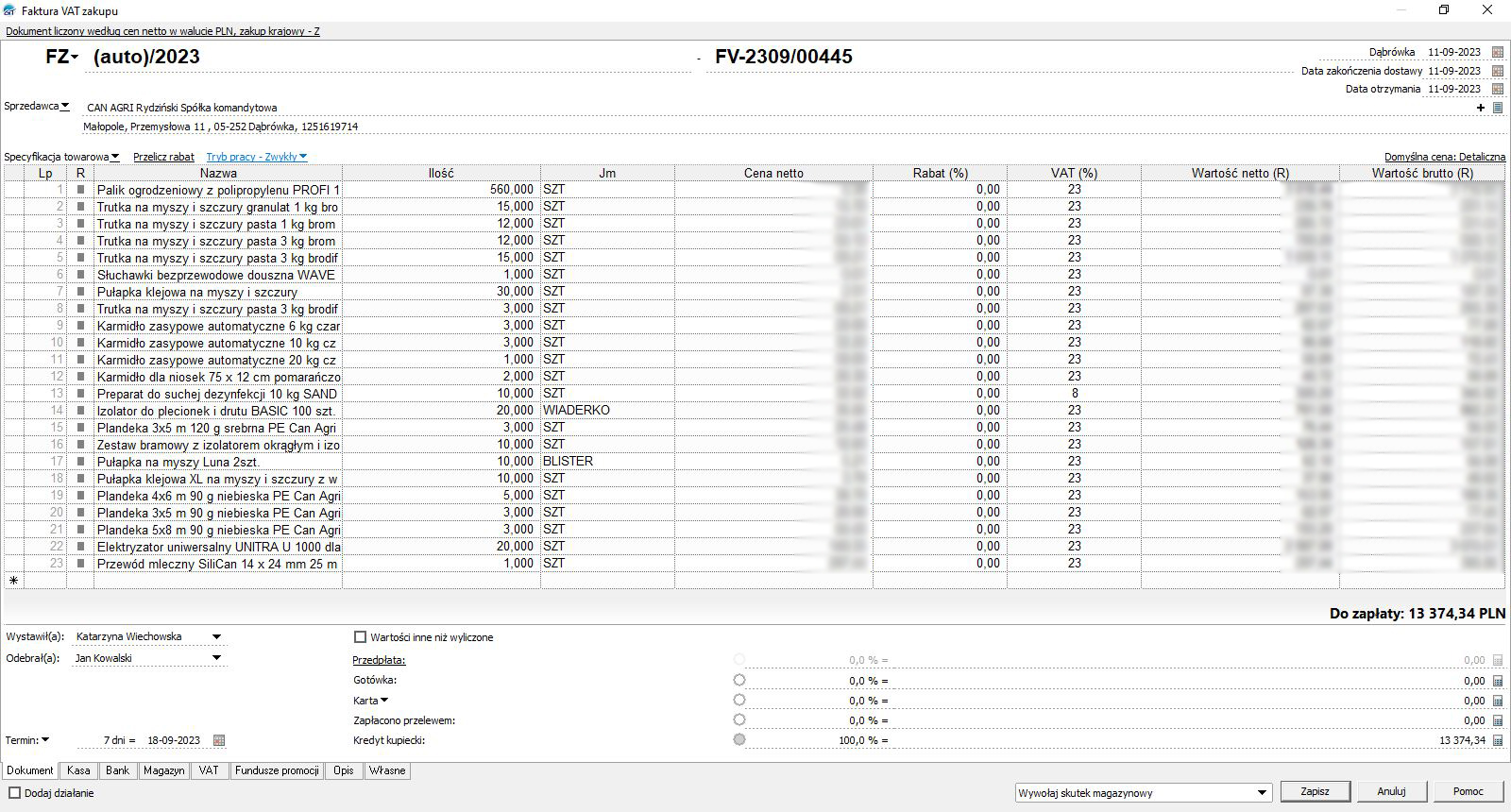 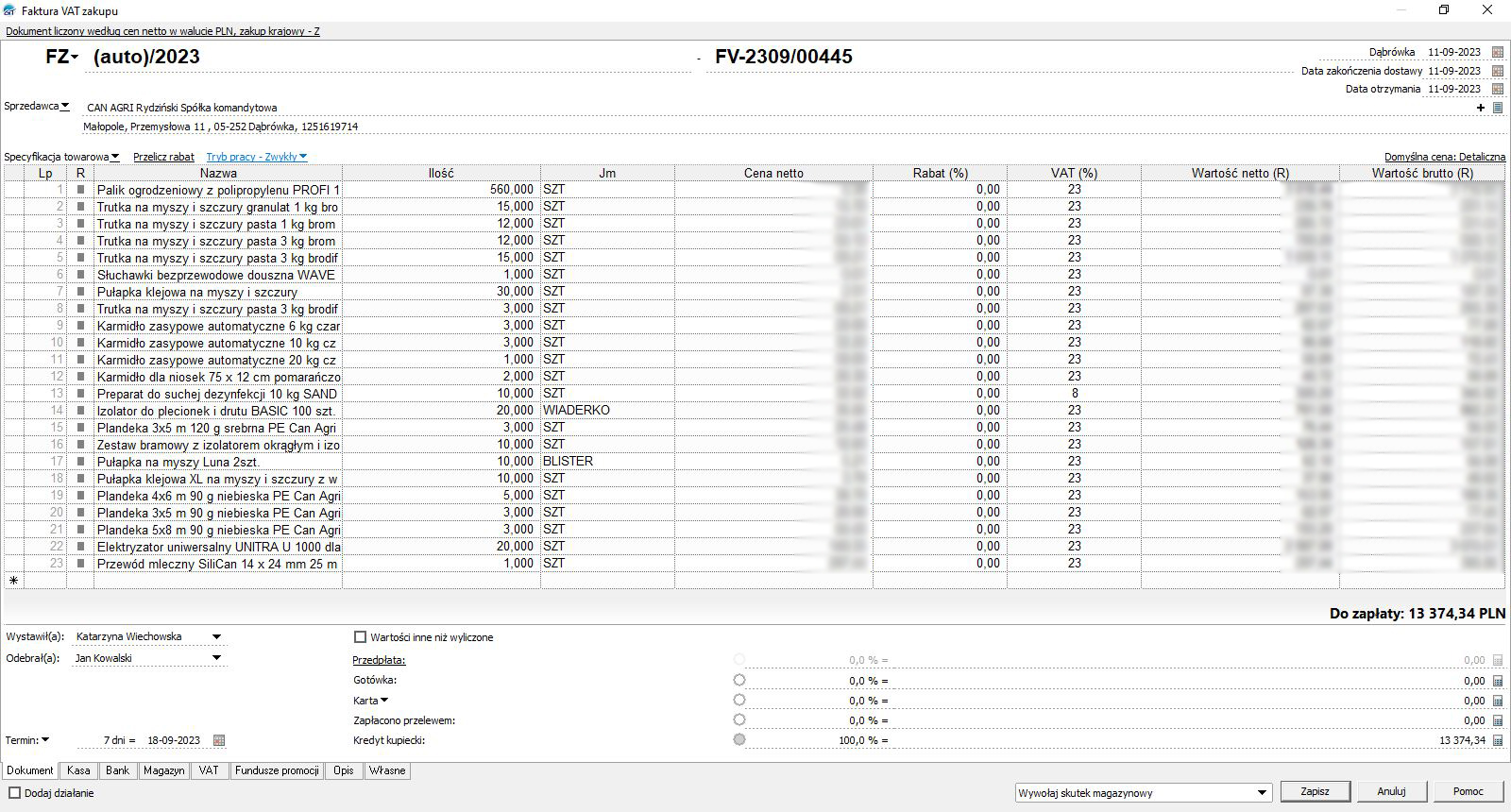 Subiekt GT
Subiekt GT
7. Należy sprawdzić ustawienia dokumentu takie jak daty, forma płatności itp. i kliknąć zapisz.
Subiekt GT
7. Należy sprawdzić ustawienia dokumentu takie jak daty, forma płatności itp. i kliknąć zapisz.
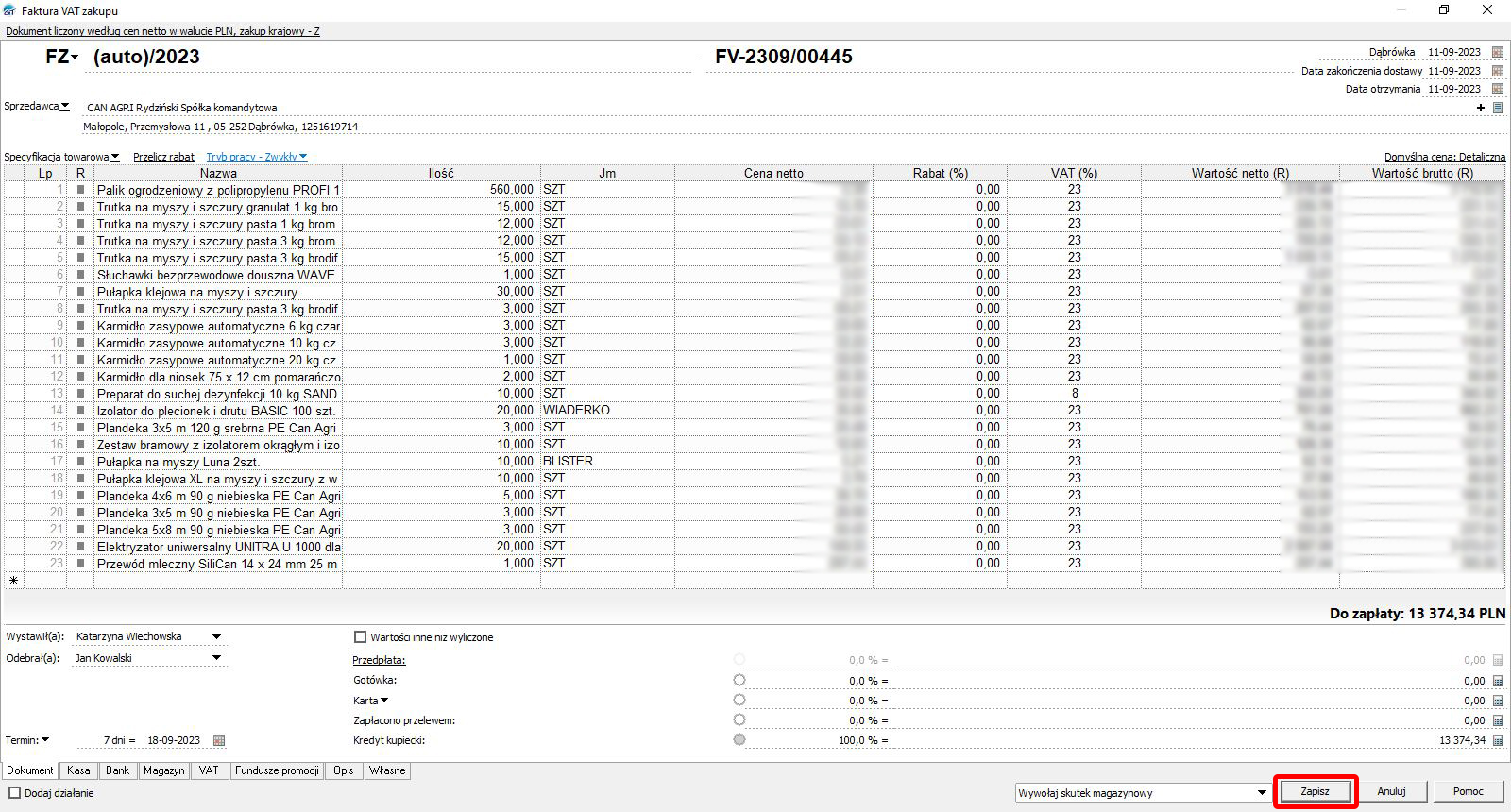 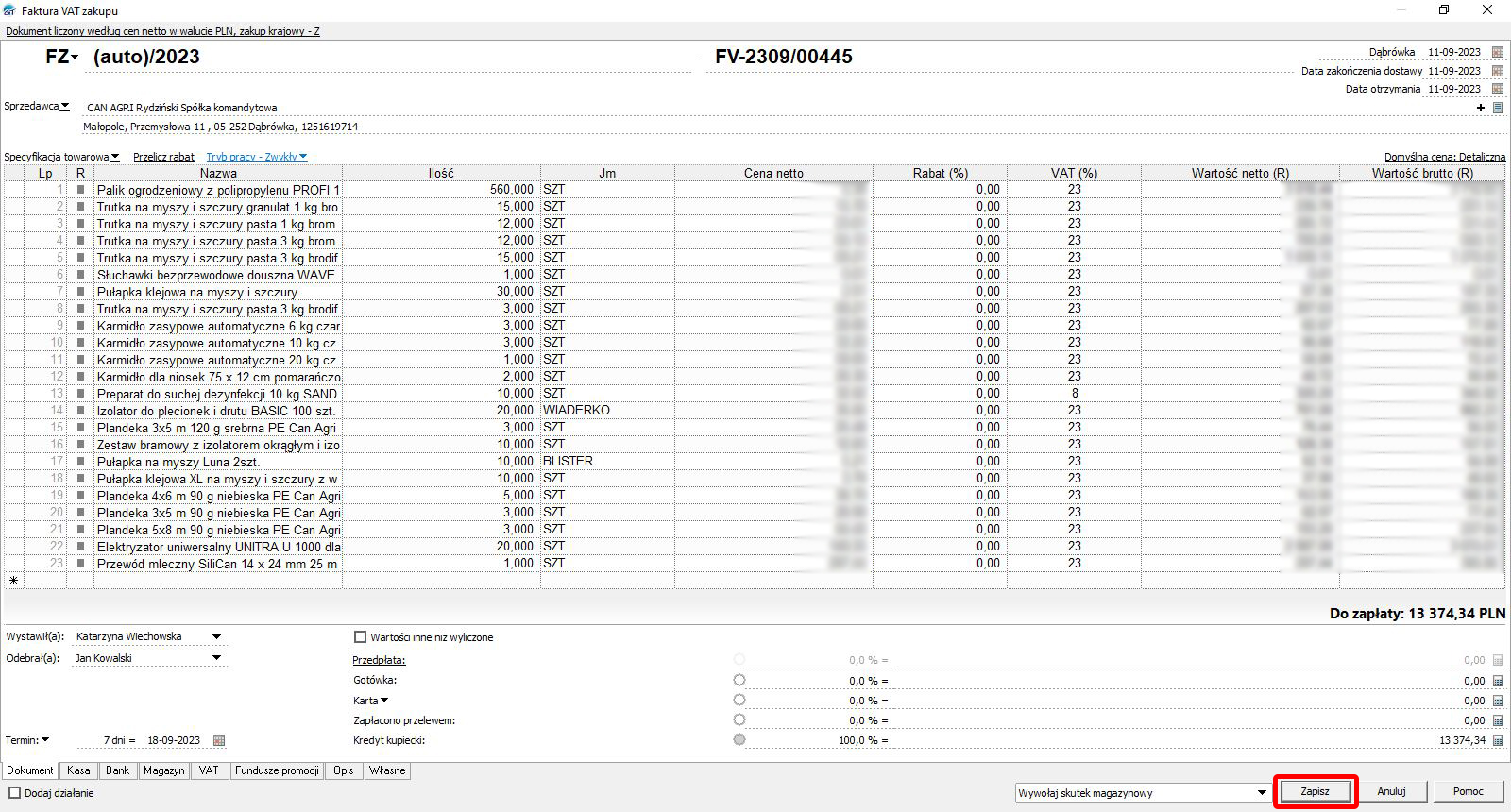 Subiekt GT
Subiekt GT
8. Faktura wczytana, ostatnim krokiem jest zamknięcie okna dodaj na podstawie.
Subiekt GT
8. Faktura wczytana, ostatnim krokiem jest zamknięcie okna dodaj na podstawie.
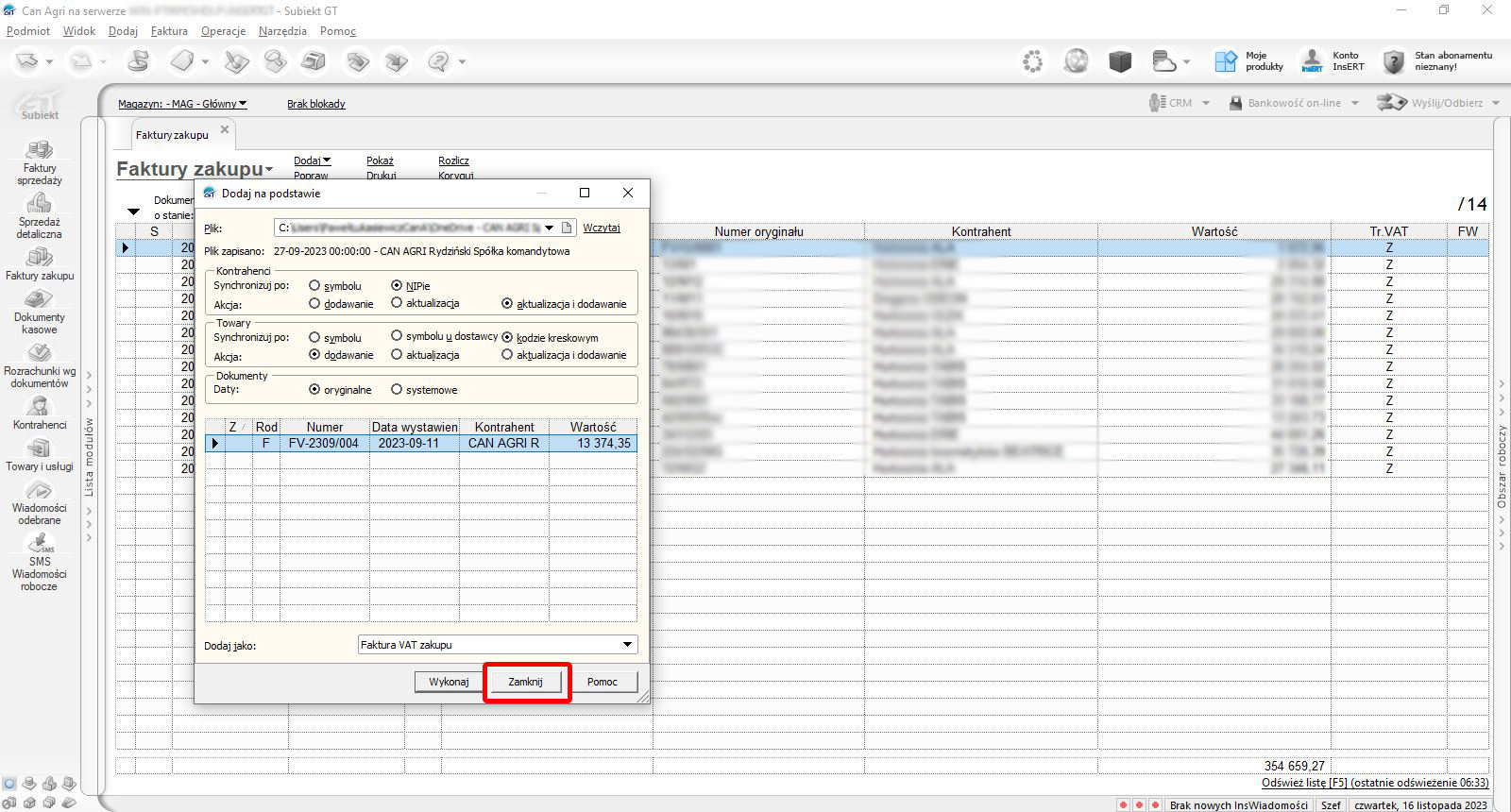 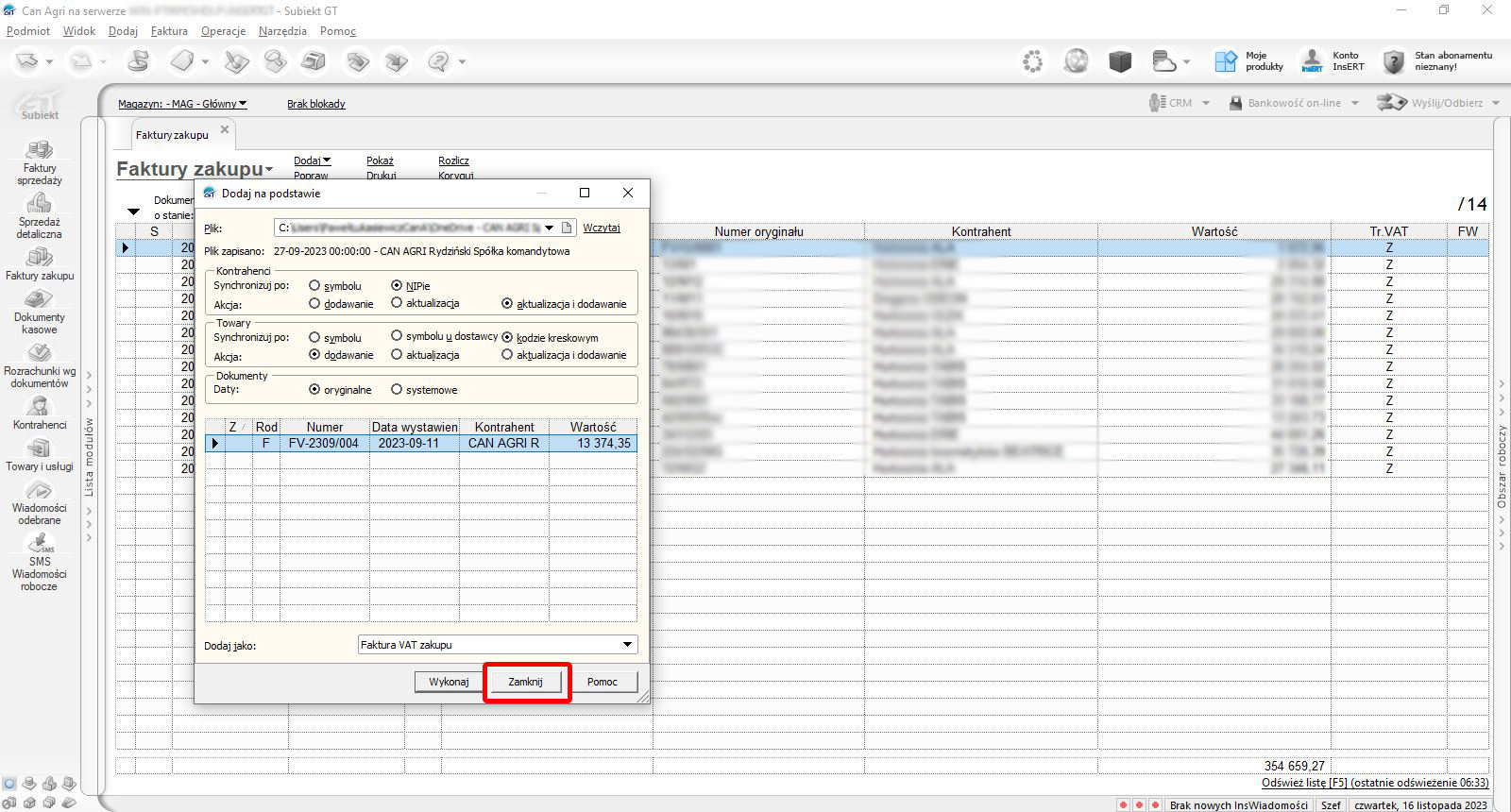 Subiekt GT